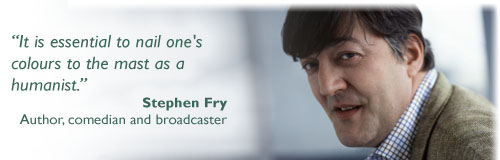 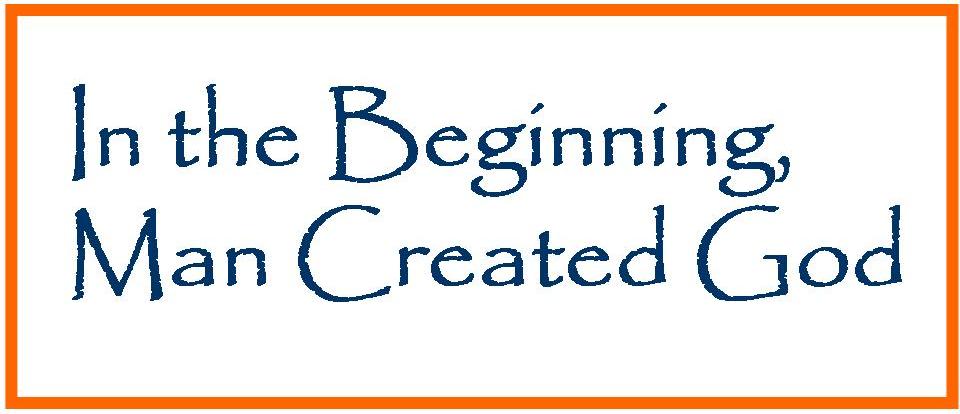 What is humanism?
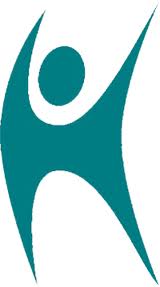 A study of a secular philosophy
Our Learning Journey
Tuesday, 20 September 2016
Objective – What are the Key concepts of the Humanism Unit?
Starter

How many words can you make from the letters of

HUMANISM

https://www.youtube.com/watch?v=DZN8Ne1nmr4&list=PLmy6S1K0vOcMKbQxHIn9w3TEDt0nQShc7
Ethics, Philosophy and Religion
[Speaker Notes: Print off next few slides, place the posters around the room use envoying technique to gather information to fill in the sheet]
[Speaker Notes: Print off]
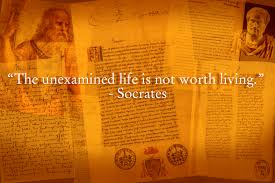 Thinking about and discussing important questions about purpose and meaning
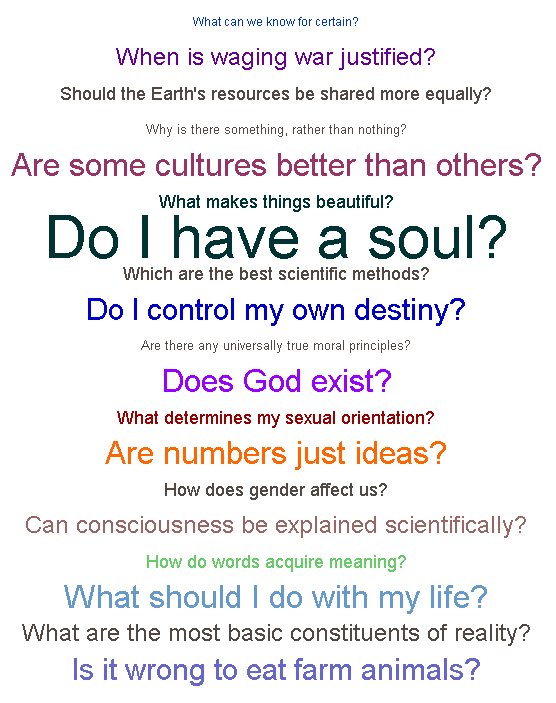 Humanism is a secular (non religious) philosophy or set of ideas that tries to answer philosophical questions from a non religious view.
philosophy
May not come to any definite answers but we can learn to understand things in more depth
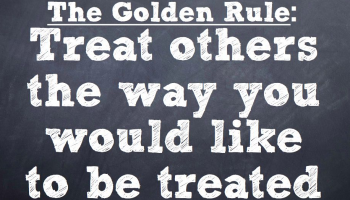 Humanism is a philosophical world view that seeks to answer important questions about ethics, meaning and purpose from a non religious point of view.
Humanists believe that things are right or wrong depending on how those action affect others.
Humanists try to use their empathy skills to imagine what it would be like in someone else’s shoes.
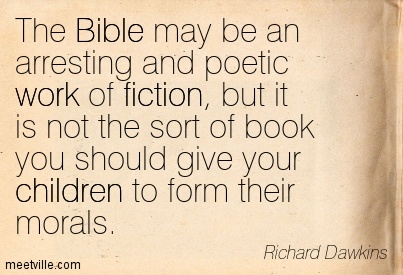 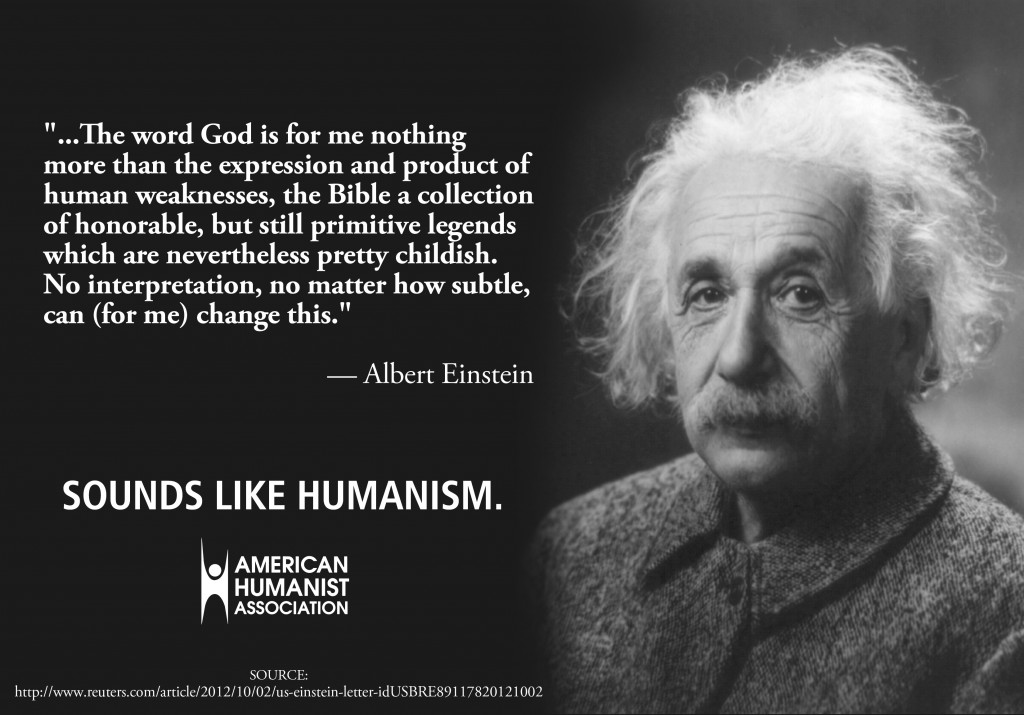 humanism
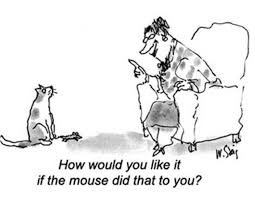 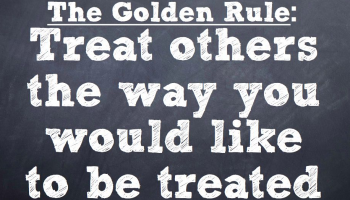 ‘will my actions increase the happiness of others or increase their pain?’
Trying to consider what it feels like to be in someone else's position.
empathy
Humanists believe that when they are deciding on what is right and wrong they should use their empathy skills to decide how their actions may impact on others.
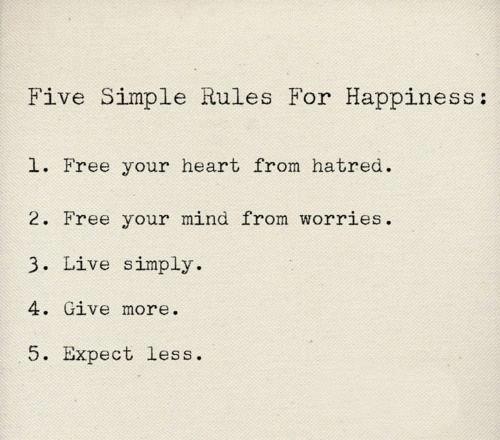 Absence of pain
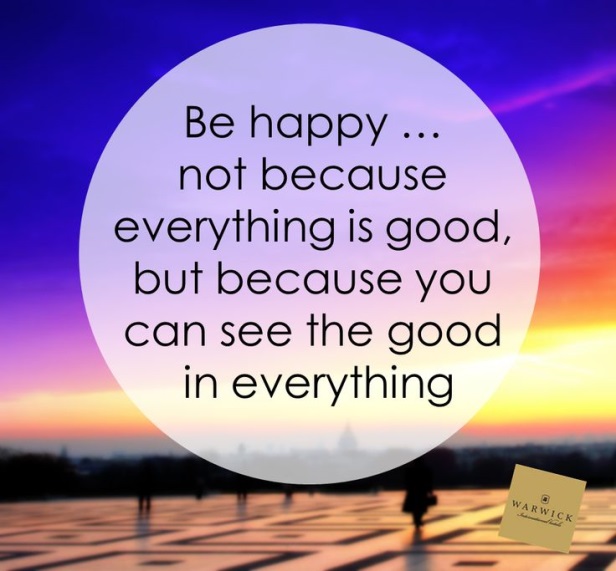 Humanists believe that rather than looking to ancient scriptures for guidance such as the Bible, what is important is to act in such a way that increases happiness.
happiness
Being content or fulfilled in your life, enjoyment
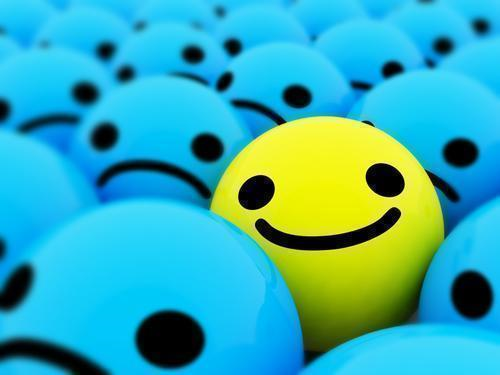 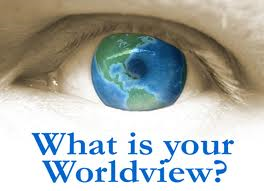 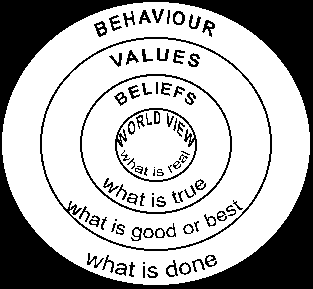 The way in which humans interpret the world around them, religious people for example see evidence of God in the world and interact with it according to what they believe are Gods laws.
Humanists interpret the world in completely non-religious ways, they base their interactions and judgements on their experiences and the knowledge that science  provides.
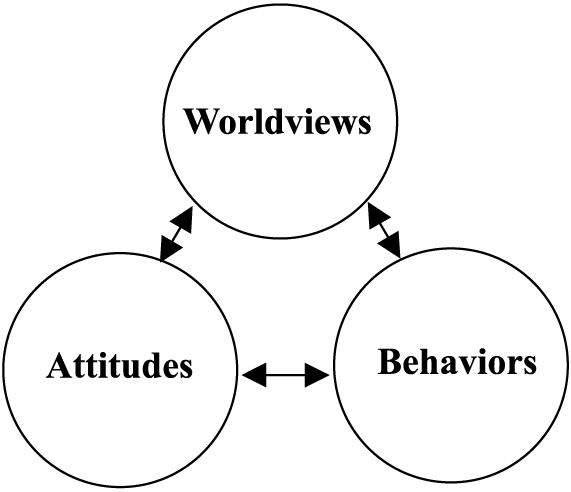 worldview
For humanists their moral decisions are based on the potential impact of their actions on others.
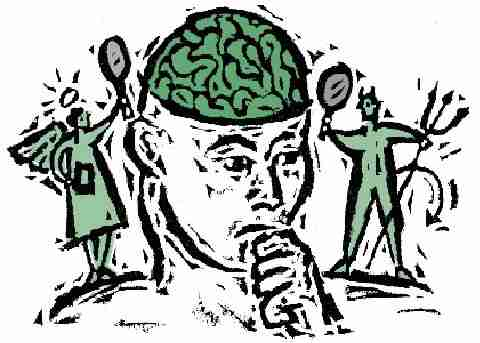 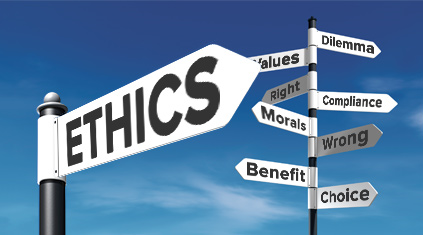 Treat others as you would like to be treated: The Golden Rule
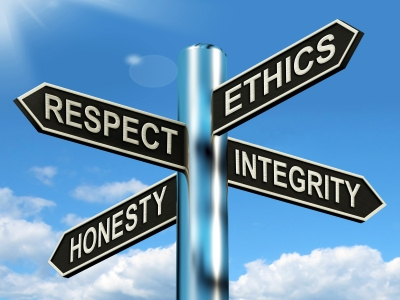 ethics
Ethics are the rules by which we base our moral decisions, for Christians these are based on the values in the Bible
Our Learning Journey
Tuesday, 20 September 2016
Objective – What are the Key concepts of the Humanism Unit?
Ethics, Philosophy and Religion
Key concepts always come up as two mark questions in the GCSE exam.

Explain what humanists  mean by the term happiness. (2)

Explain what humanists mean by the term world view. (2)

Explain what humanists mean by the term ethics. (2)

For two marks you need to define the word AND give an example or further explanation.
Exam Practice
Even though these are only worth 2 marks, to get the top marks you also need to be using the key concepts in the longer exam answers.
Swap your book with someone else, look at the marking criteria below and give each answer a mark.
Peer Assessment
Extension Task:

Write down a crossword clue for the following words:

	philosophy	empathy	humanism
Our Learning Journey
Tuesday, 20 September 2016
Objective – What are the Key concepts of the Humanism Unit?
Ethics, Philosophy and Religion